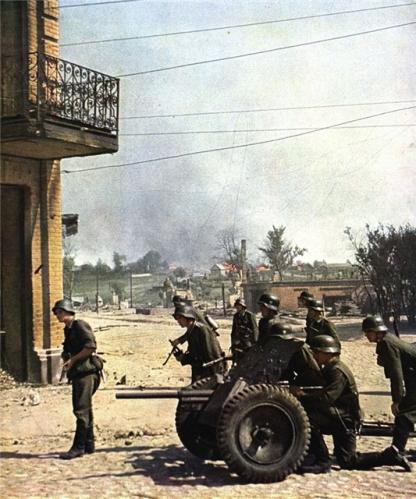 1 сентября 1939 года Фашистская Германия напала на Польшу.  Началась Вторая Мировая война. Вслед за Польшей 12 европейских стран были захвачены фашистами.
22 июня 1941 года     
   190 сухопутных дивизий, 5000 самолётов и 200 военных кораблей Германии обрушили свой удар на нашу страну. 
	Нападение было внезапным и враг рассчитывал, что через пол года от Советского Союза останется только воспоминание. Но планам фашистов не суждено было сбыться.
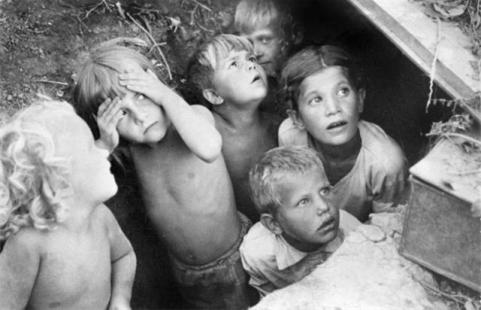 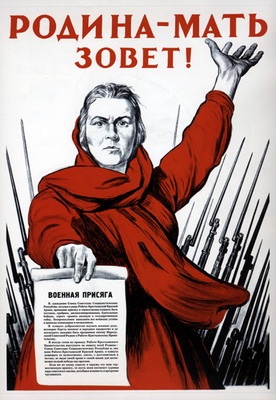 Красная Армия мужественно встретила врага. Тысячи бойцов и командиров ценой собственных жизней старались сдерживать натиск фашистов, но силы были неравны.
Застигнутые врасплох, советские войска сначала терпели неудачи. 
Враг стремительно продвигался в глубь советской территории.

 В Красной Армии на вооружении не хватало новых видов техники: танков, самолётов, артиллерийских орудий, автоматов.
Одно из первых сражений войны произошло у пограничной Брестской крепости. Её защитники около месяца вели непрерывные бои. Нелегко было сдерживать гитлеровцев и на других участках фронта. Многие воины Красной Армии попали в плен и были убиты.
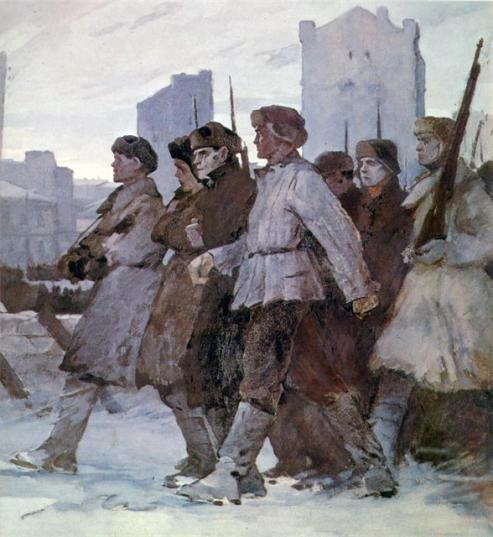 Весь советский народ встал на защиту Родины. Тысячи добровольцев ушли в Красную Армию, партизанские отряды, народное ополчение.
«Всё для фронта! Всё для победы!» 
	Этот призыв звучал в те годы. Судьба страны решалась не только на полях сражений. Люди трудились без устали, чтобы фронт получил новейшее оружие: автоматы, самолёты, танки.
Только к осени 1941 года под Смоленском, у города Ельни советским войскам впервые удалось на два месяца остановить немцев, заставить их перейти в оборону. Не пропуская врага к столице, героически сражались советские бойцы и командиры у стен Смоленска.
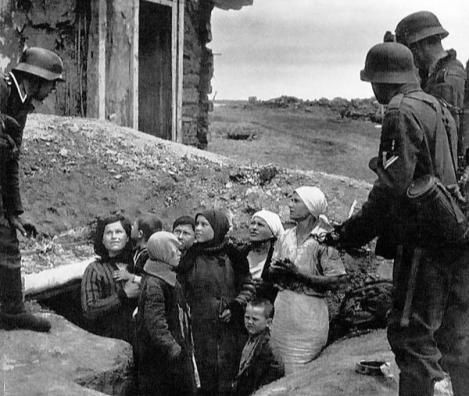 Не считаясь с потерями, гитлеровцы продолжали наступление в глубь страны. 
	Они захватили Белоруссию, Литву, Латвию, Эстонию, Молдавию, многие области Украины, приблизились к Ленинграду.
В сентябре фашисты окружили Ленинград Началась блокада города, которая продолжалась 900 дней.
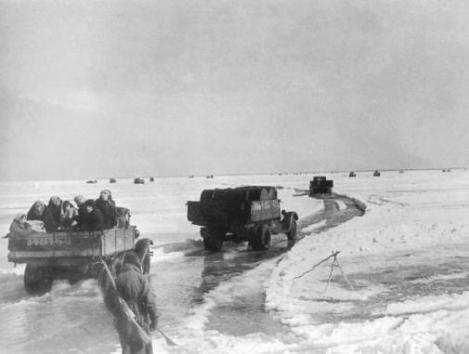 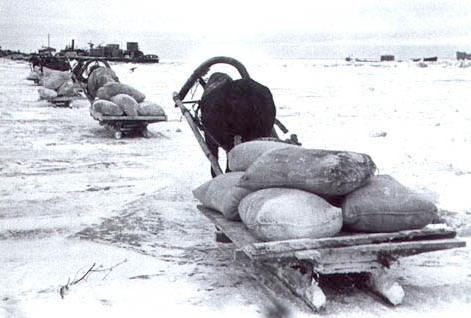 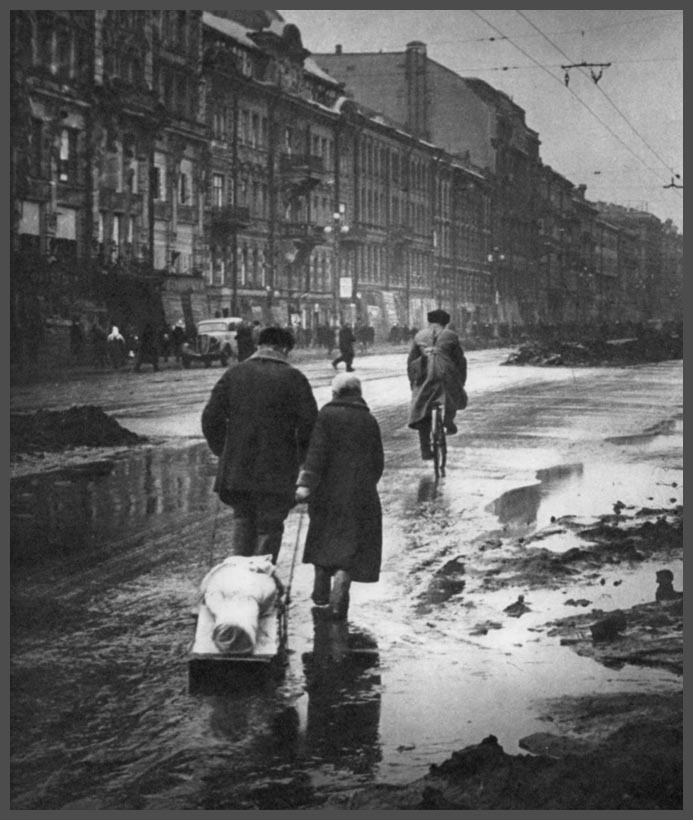 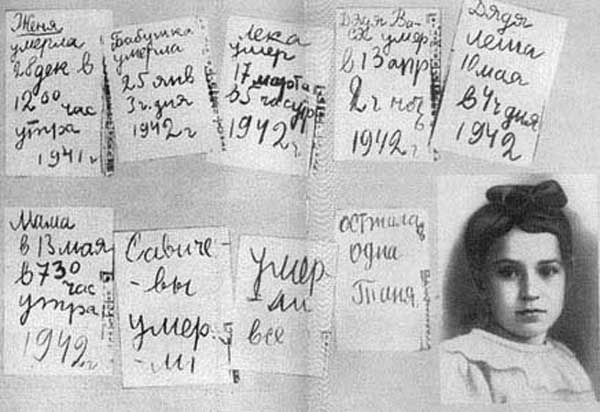 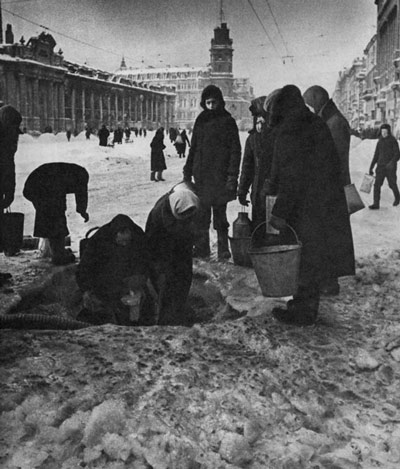 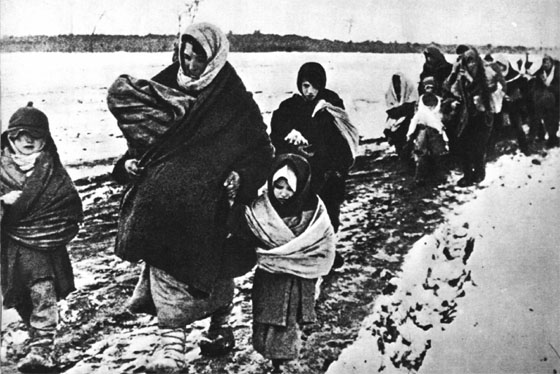 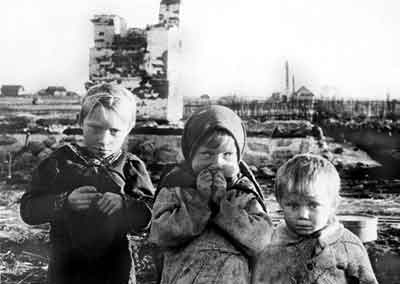 Стояла осень, когда фашисты подошли к Москве. Они были уверены, что вот-вот войдут в неё и закончат войну. 
	На помощь защитникам Москвы шли войска из Сибири, с Урала, из Казахстана, Средней Азии, с Дальнего Востока.
Враг получил сокрушительный удар и бежал от столицы. До этого он никогда ещё не терпел такого поражения, никогда не терял столько солдат, танков, самолётов и оружия. 
В начале 1942 года советская армия перешла в наступление. Победа под Москвой воодушевила советских людей.
Летом 1942 года начались 
ожесточённые бои 
за Сталинград. 
Вражеские самолёты непрерывно бомбили город. Вскоре он превратился в руины. Около двух месяцев продолжались бои на улицах города.
Советское командование разработало план наступления в районе Сталинграда.  Оно началось в ноябре 1942 года. Были окружены и взяты в плен свыше 330 тысяч гитлеровцев. 
Сталинградская битва переломила ход всей войны.
Стремясь изменить ход войны в свою пользу и взять реванш за поражение под Сталинградом, гитлеровцы начали новое наступление в районе города Курска. Здесь они хотели окружить и уничтожить наши войска. Но советское командование раскрыло планы врага и подготовилось к боям.
Фашисты двинули в бой новые тяжёлые танки.     
 12 июля под деревней Прохоровкой развернулось небывалое в истории танковое сражение. 
В нём участвовало 1200 машин. Сражение под Курском закончилось победой Красной Армии. После Курской битвы началось массовое изгнание оккупантов.
В 1944 году территория Советского Союза была полностью освобождена от захватчиков. 
	Советские войска вышли к германской границе. Освободив Родину, советские войска пришли на помощь народам Румынии, Болгарии, Венгрии, Югославии, Польши, Чехословакии и другим захваченным оккупантами странам.
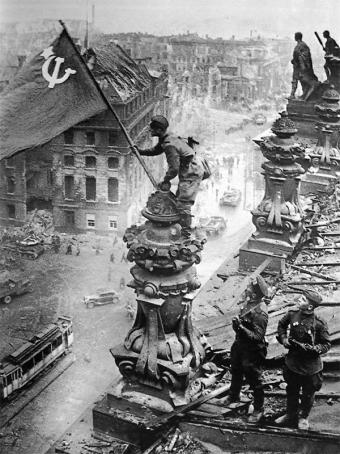 В апреле 1945 года начался штурм Берлина – столицы Германии. Через две недели Красное знамя Победы развевалось над зданием рейхстага (парламента). Представители германского командования подписали документ, в котором признали своё поражение.
День 9 мая стал Днём Победы в войне 
	с фашистской Германией.
Победа нашему народу досталась дорогой ценой. Война унесла почти 27 миллионов жизней 
советских людей.
22 июня 1945 года на Красной площади в Москве был проведён парад Победы. Торжественным маршем по Красной площади прошли солдаты-победители.
К подножию Мавзолея были брошены знамёна разгромленных фашистских войск.
Подведём итоги:
Когда началась и когда закончилась Великая Отечественная война?
Какие героические страницы этой войны вам известны?
Когда мы празднуем День Победы?
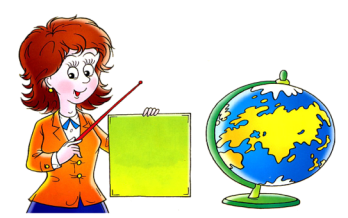 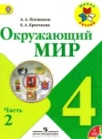